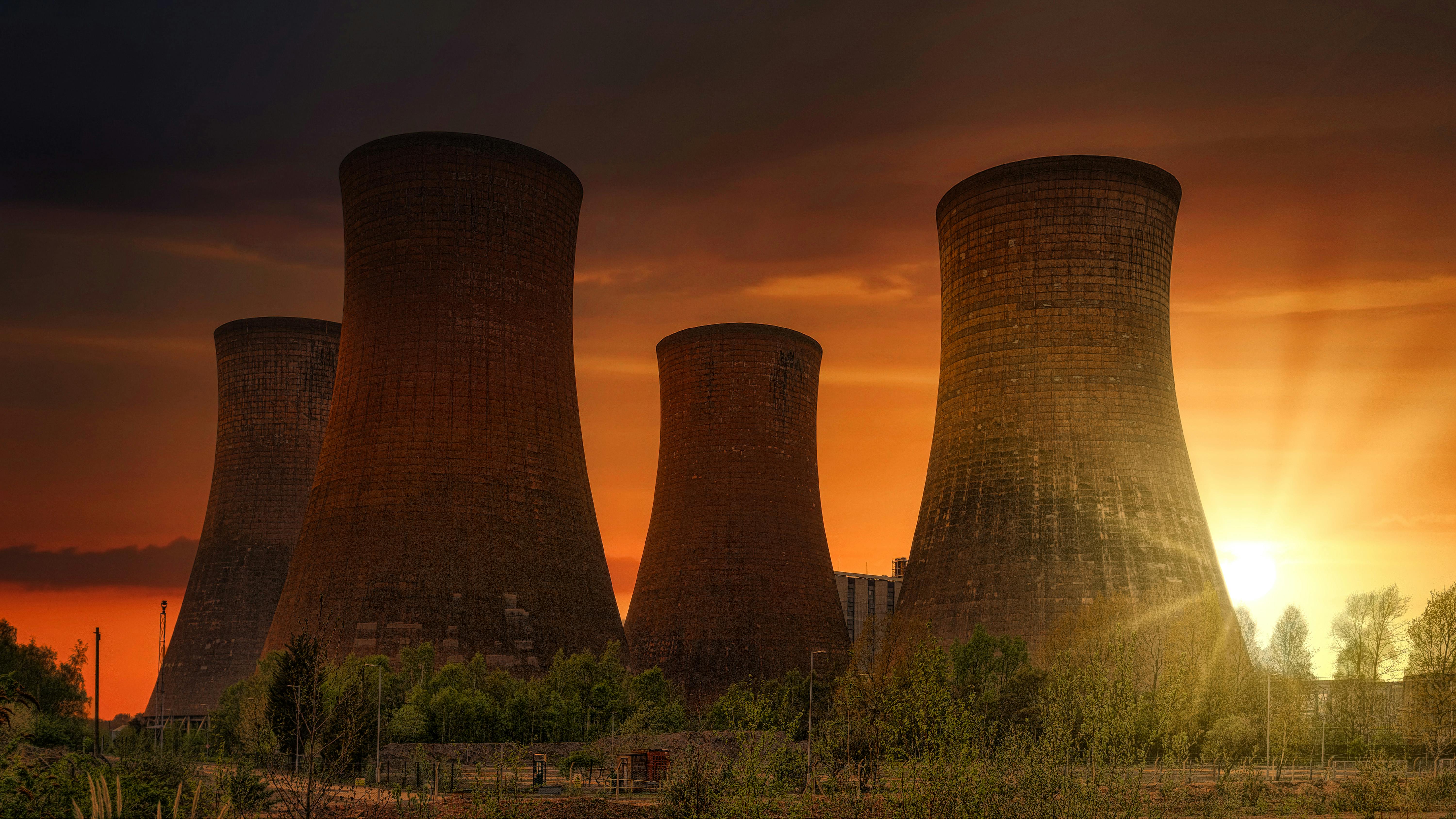 Kerncentrales
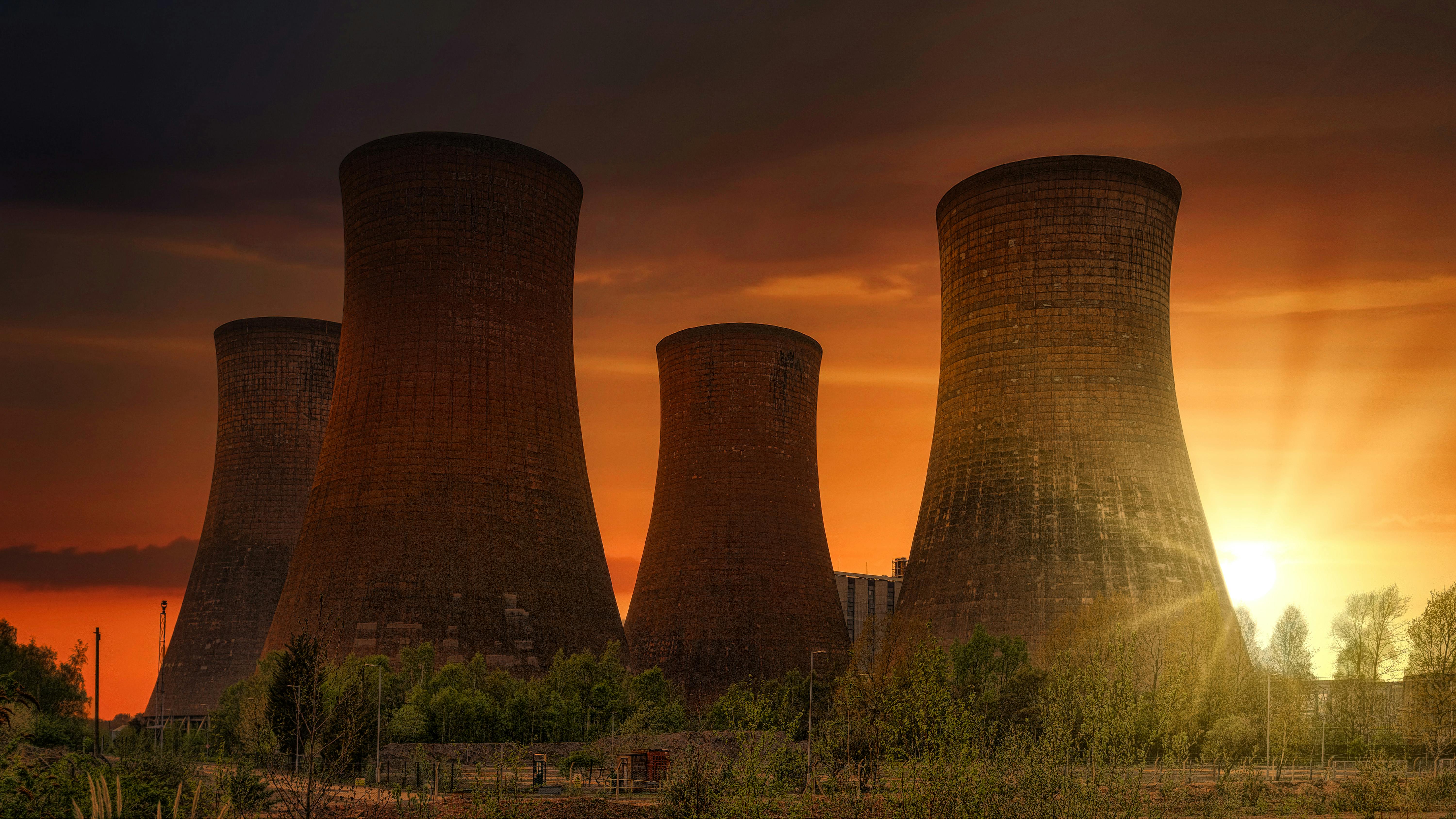 Kerncentrales
4 VWO

SSI: Recent nieuws over het gebruik van kerncentrales

Dilemma: Duurzame energie productie, kernafval, gevaren
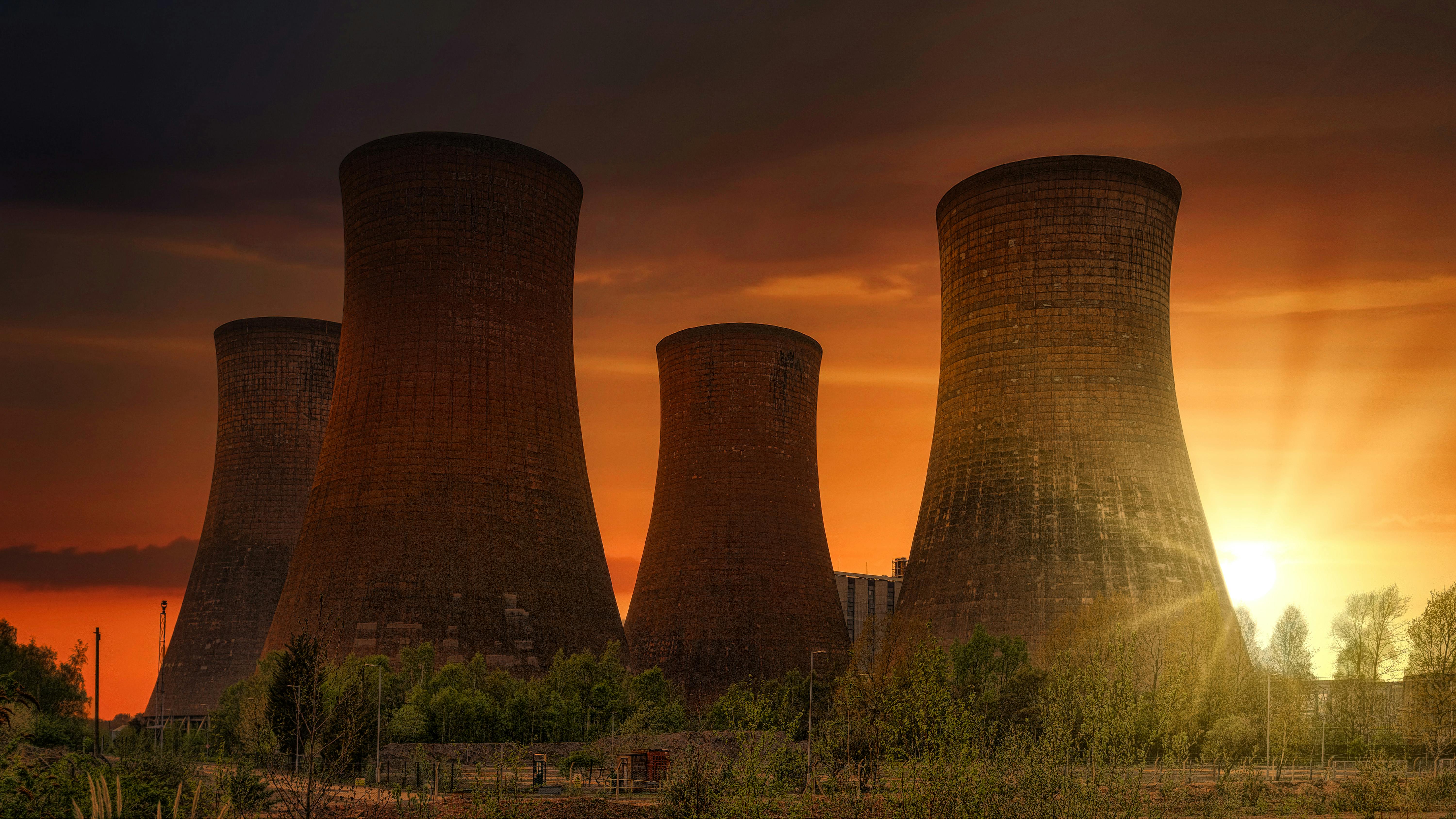 Les 1
Introductie kerncentrales en kernrampen
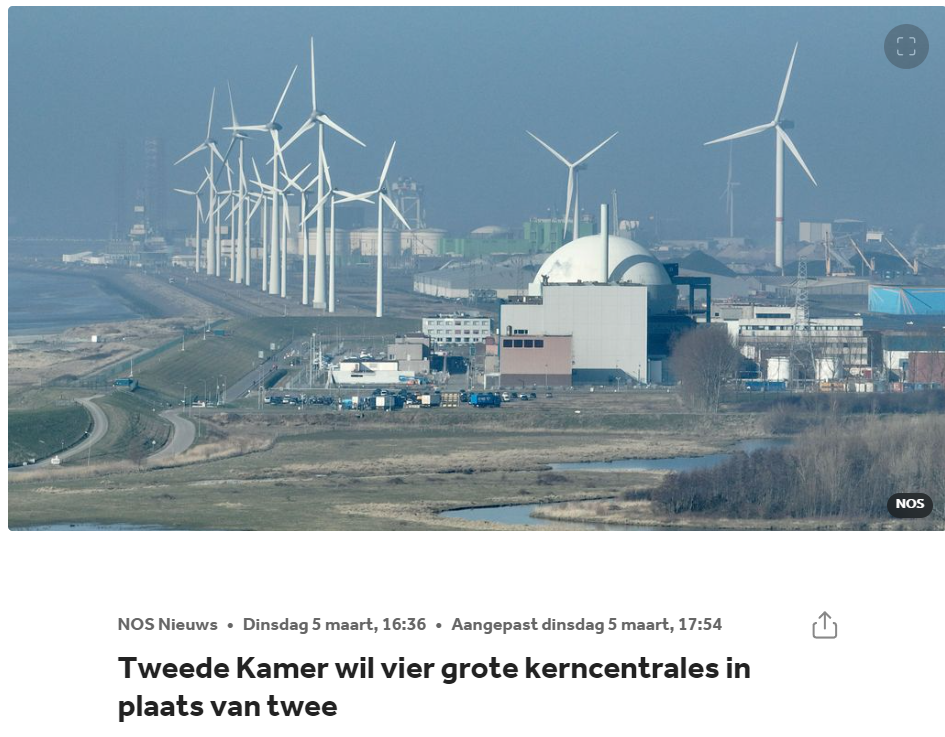 Kabinetsplannen
Zoek in groepjes van twee: Twee argumenten waarom het kabinet in wil zetten op kernenergie.
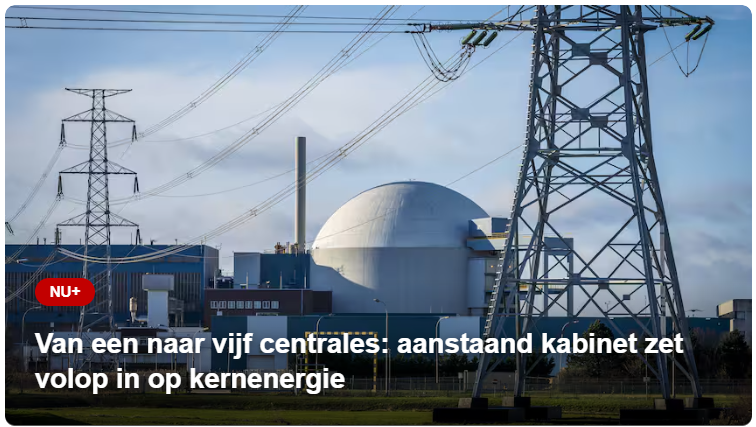 Dit moet opgevuld worden met duurzame bronnen in 2050
Elektriciteitsopwekking Nederland 2022
CO2 uitstoot per energiebron
Kernenergie
Kernfusie
Kernsplijting
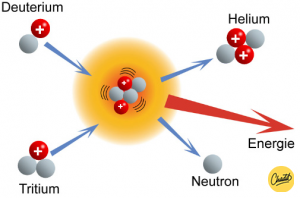 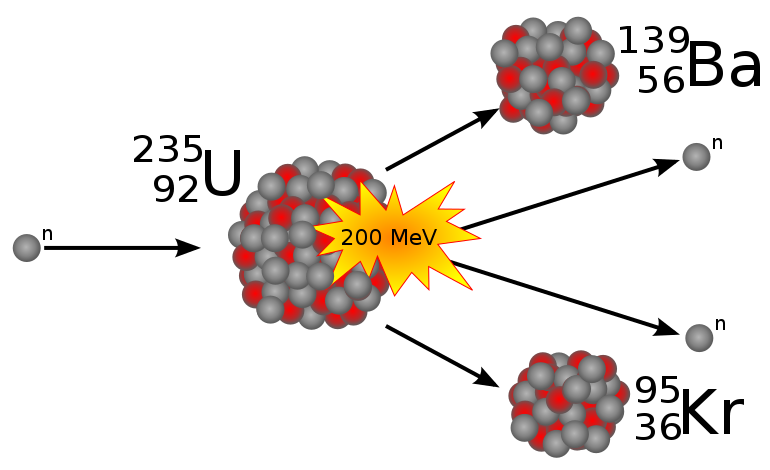 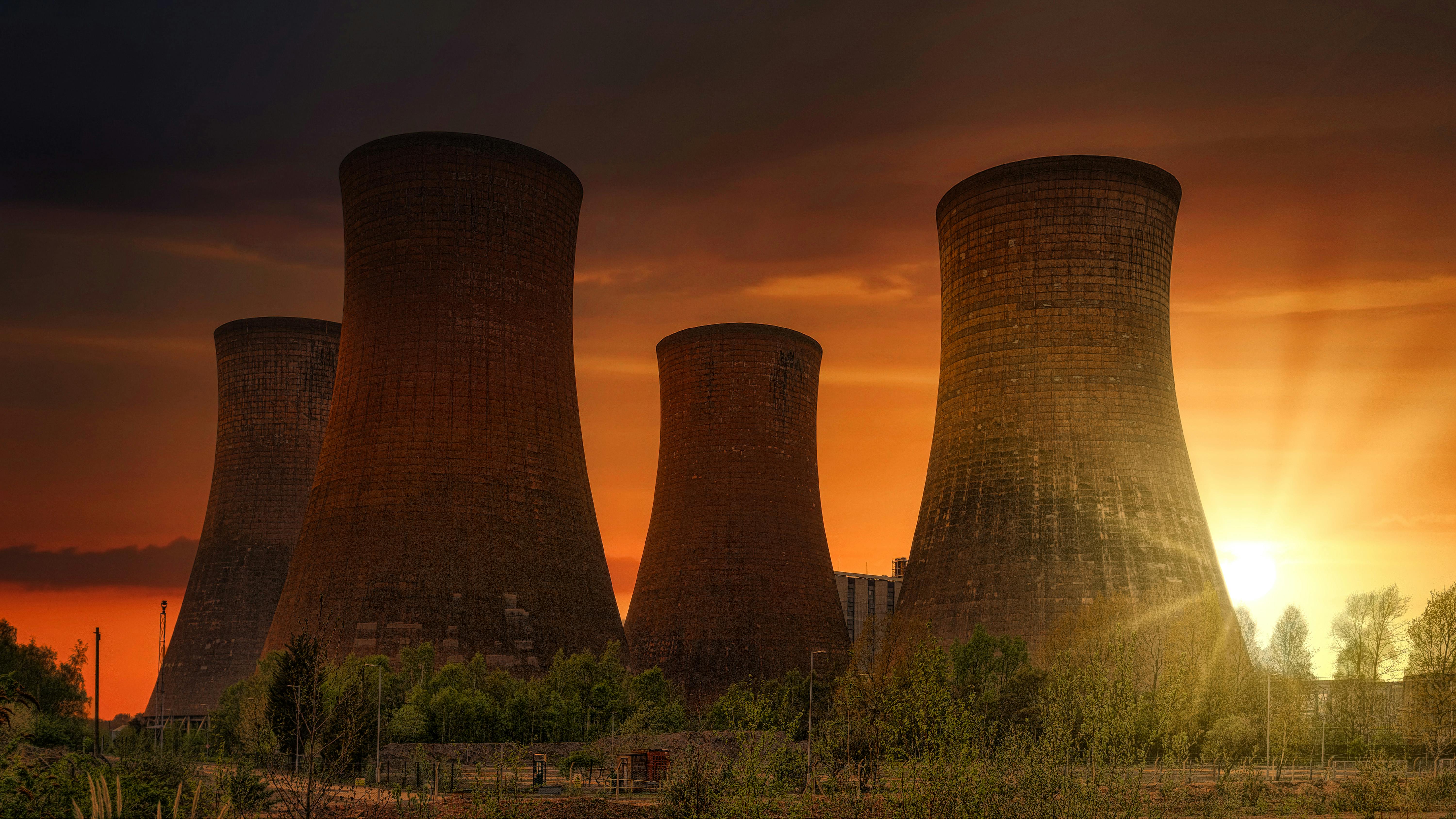 Vergelijking Kernfusie en Kernsplijting
Bedenk in groepjes van twee: 
Vind drie redenen waarom kernfusie beter is en drie redenen waarom kernsplijting beter is.
Kernfusie
Kernsplijting
Gevaren van kernsplijting - Video van Fukushima ramp
Fukushima, Japan
Waarom is kernsplijting gevaarlijk?
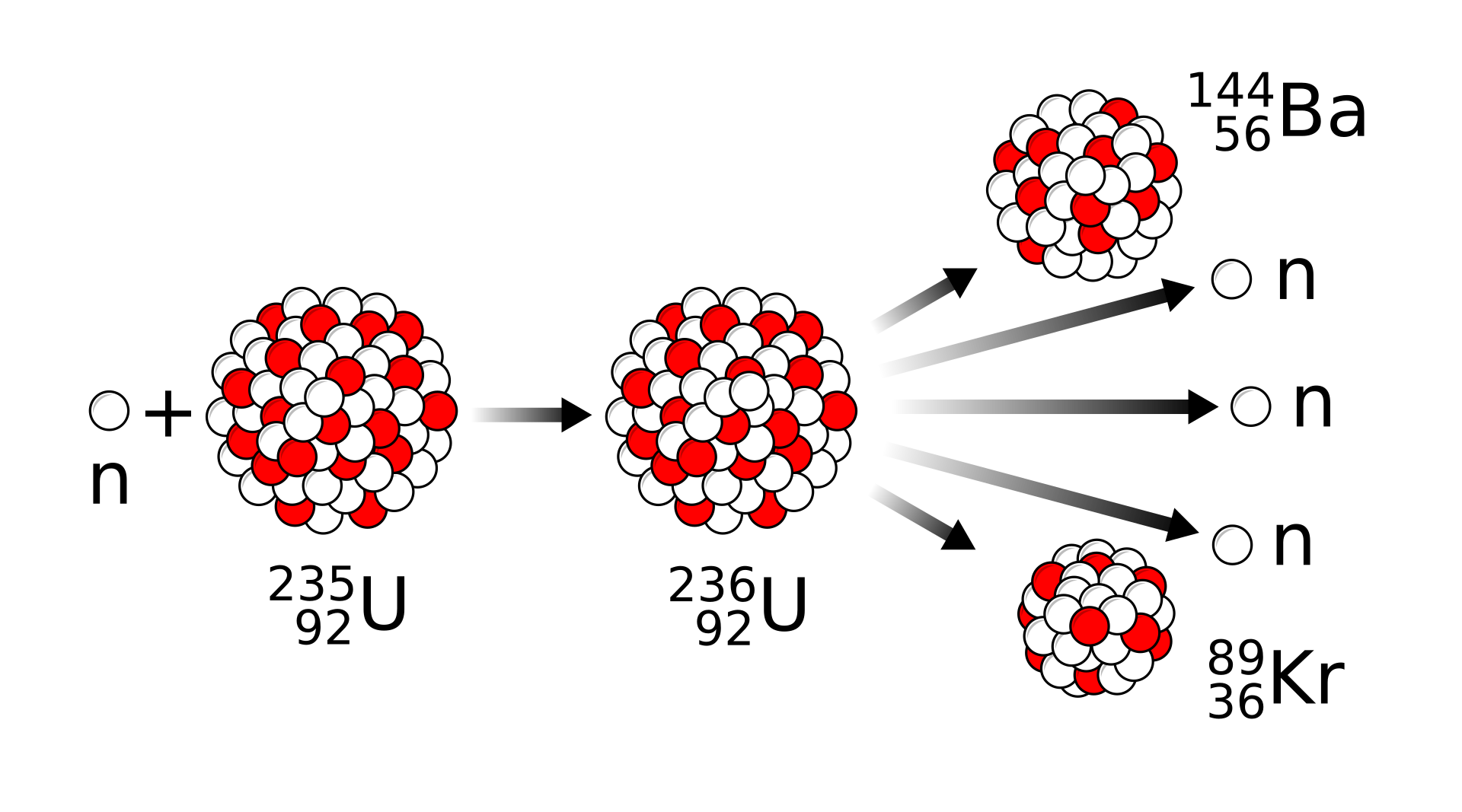 Uranium - 235
Kettingreactie
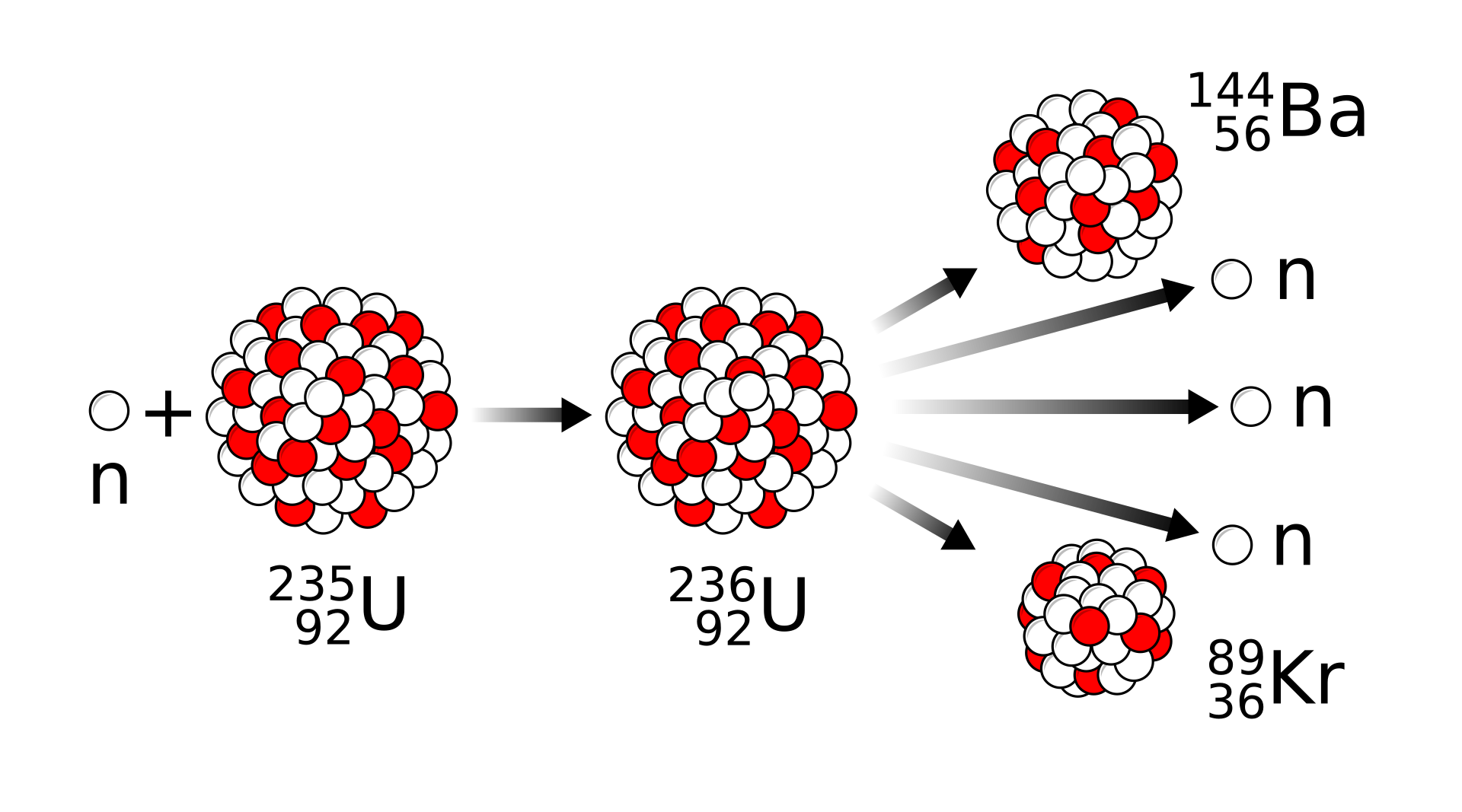 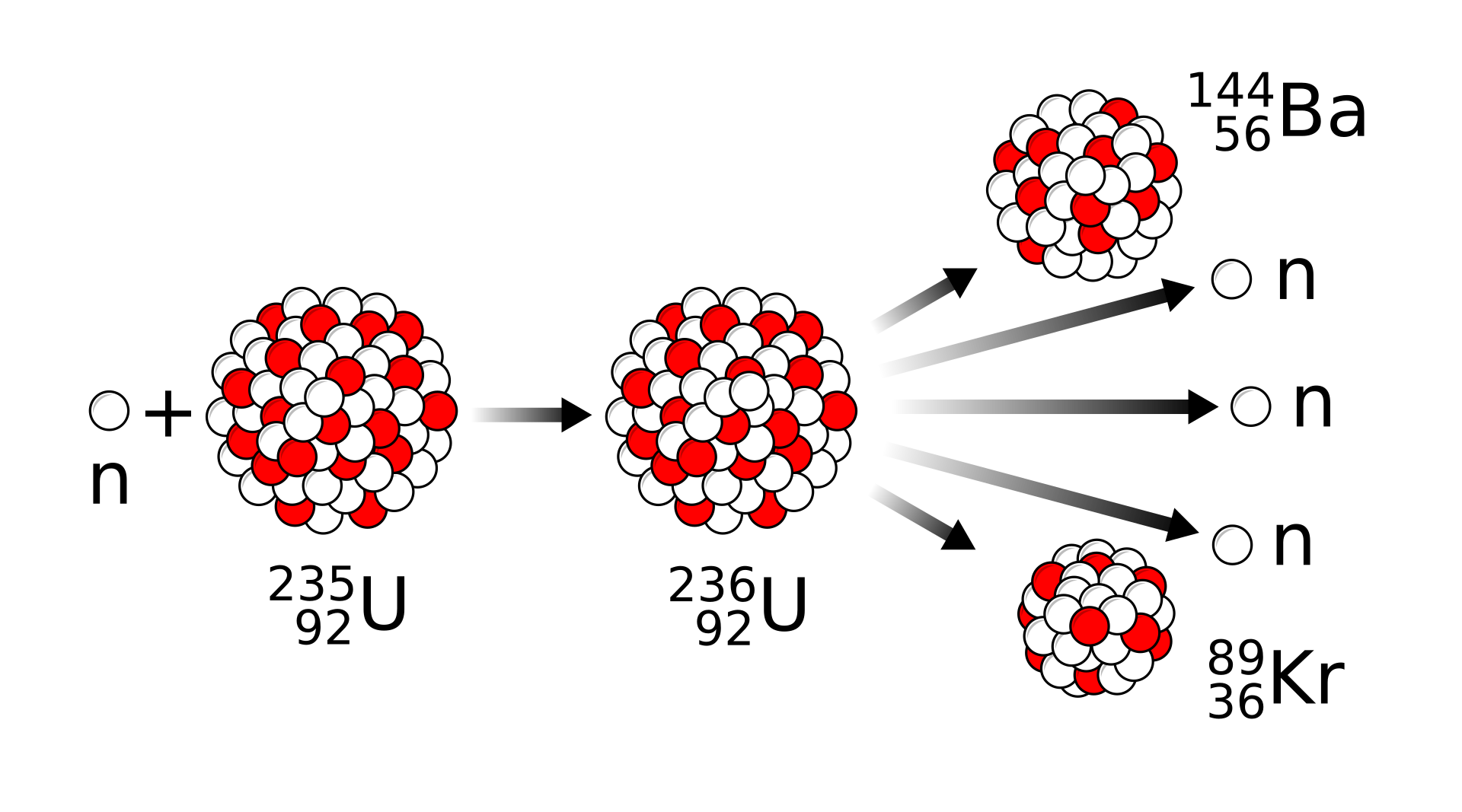 200 MeV
Uranium - 235
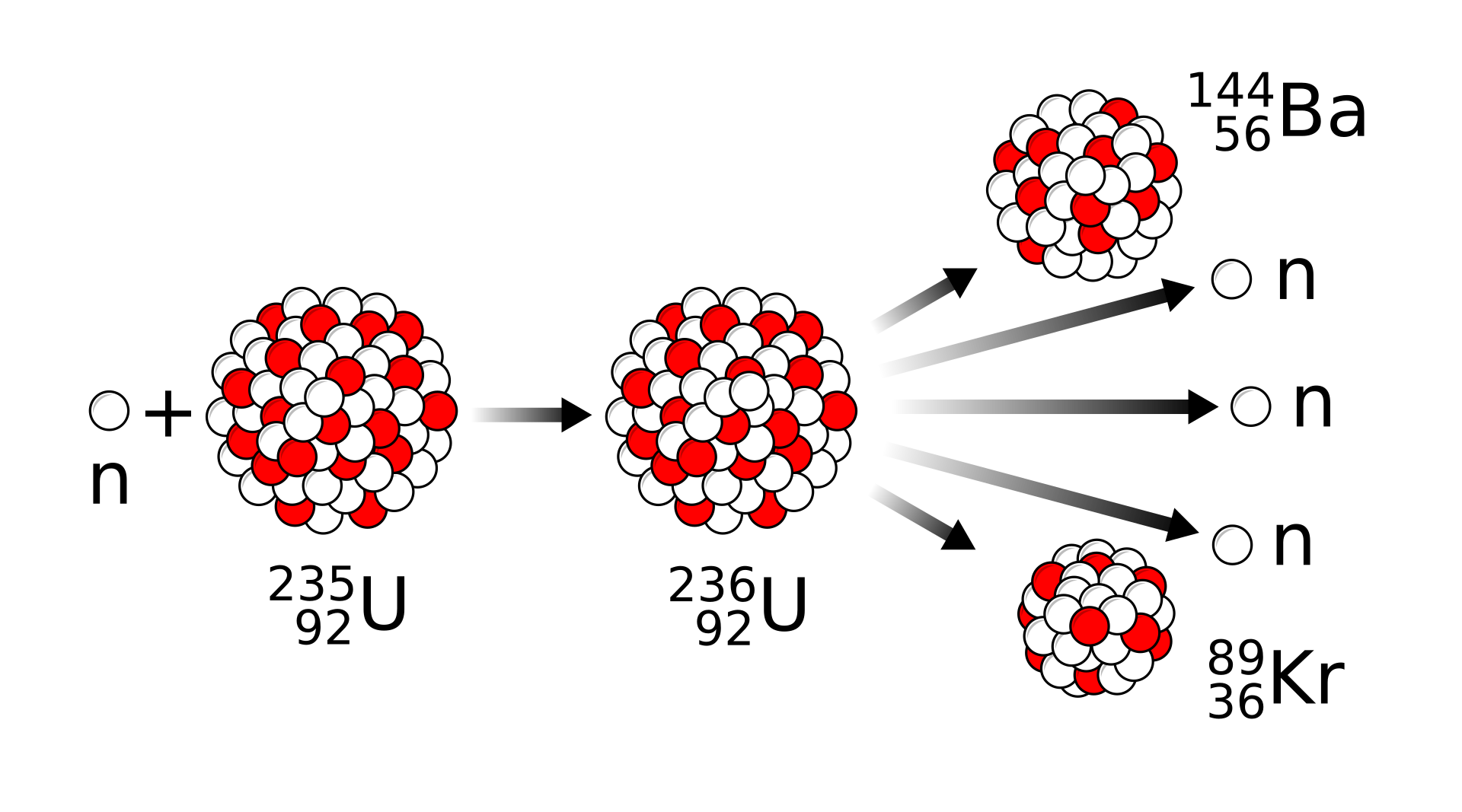 200 MeV
200 MeV
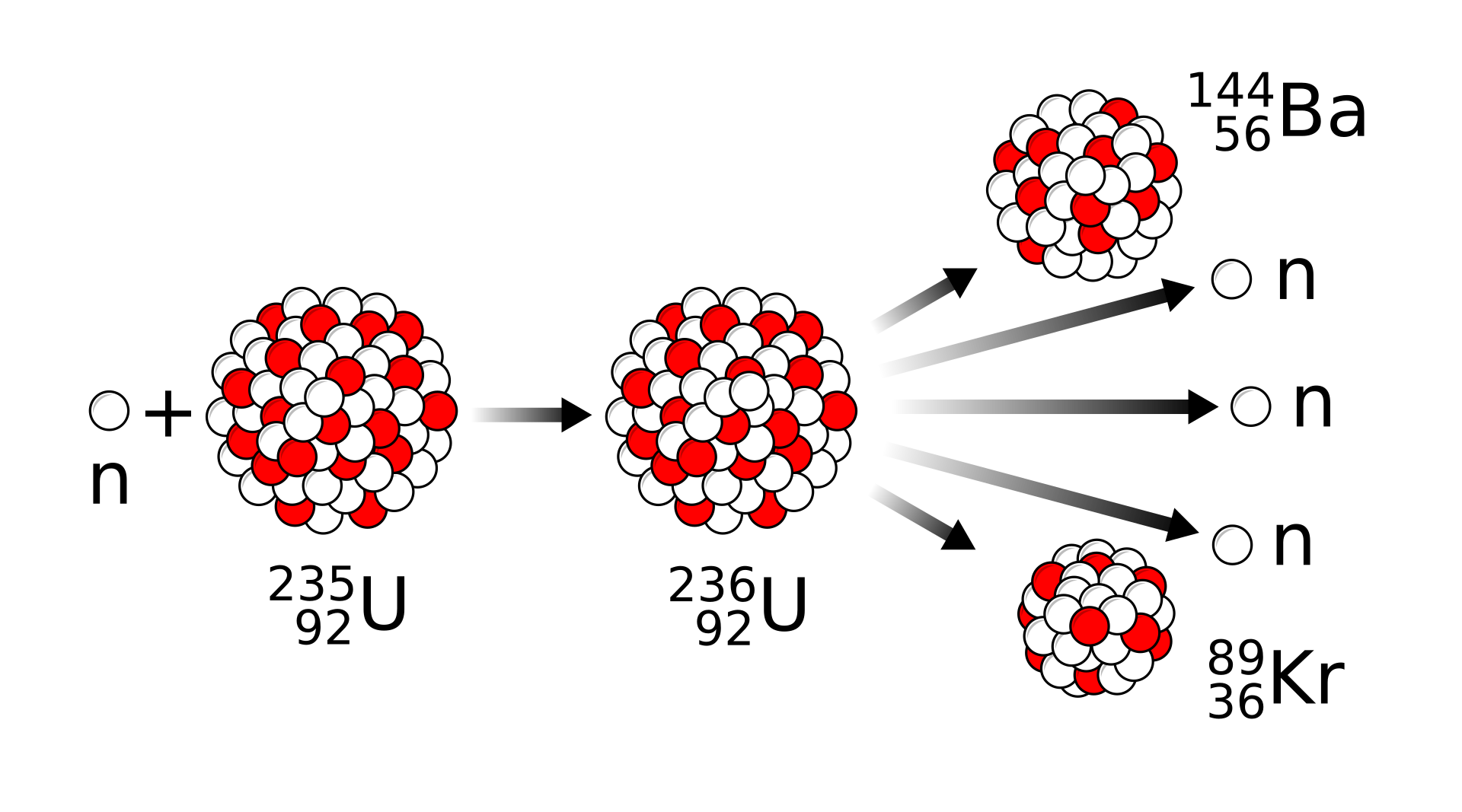 200 MeV
Kernrampen
Maak in groepjes van twee een presentatie over een kernramp  (Fukushima, Chernobyl, Kyshtym, …) met daarin de volgende onderdelen:
Wat was de oorzaak van de kernramp?
Wat zijn de gevolgen voor de bevolking en omgeving?
Hoe had de ramp voorkomen kunnen worden?
Lever de gemaakte presentatie/slides in voor de volgende les
Fukushima, Japan
Les 2: Kernafval
Kernafval
Hieronder staan de atomen die ontstaan bij de splijting van Uranium-235.
Welke isotoop is het gevaarlijkste nu en welke over 1000 jaar?
De klas wordt opgedeeld in 5 groepen die ieder één van de isotope analyseren. De klas komt gezamenlijk tot een conclusive welke isotoop het gevaarlijkste nu is en welke het gevaarlijkste over 100 jaar is.
Kernafval opslag
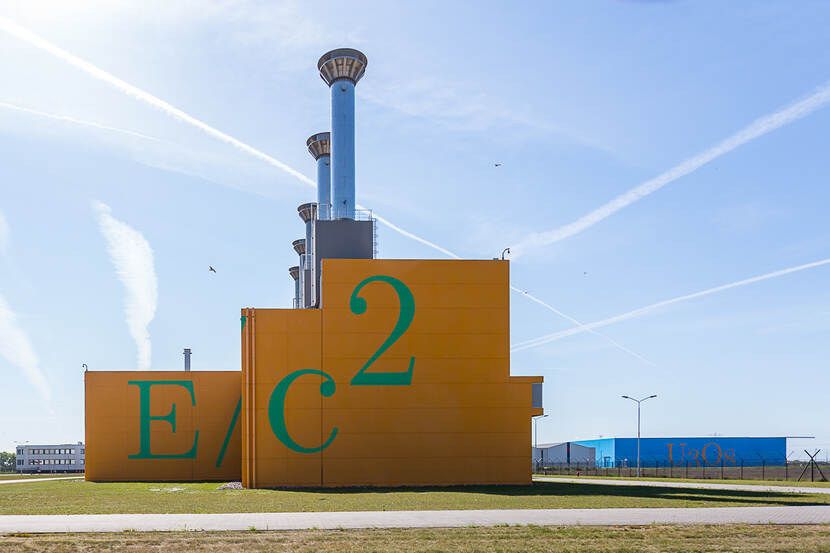 Kernafval opslagmethodes - 1
Nederland
100 jaar opslag
Goedkoop
Daarna ondergronds?
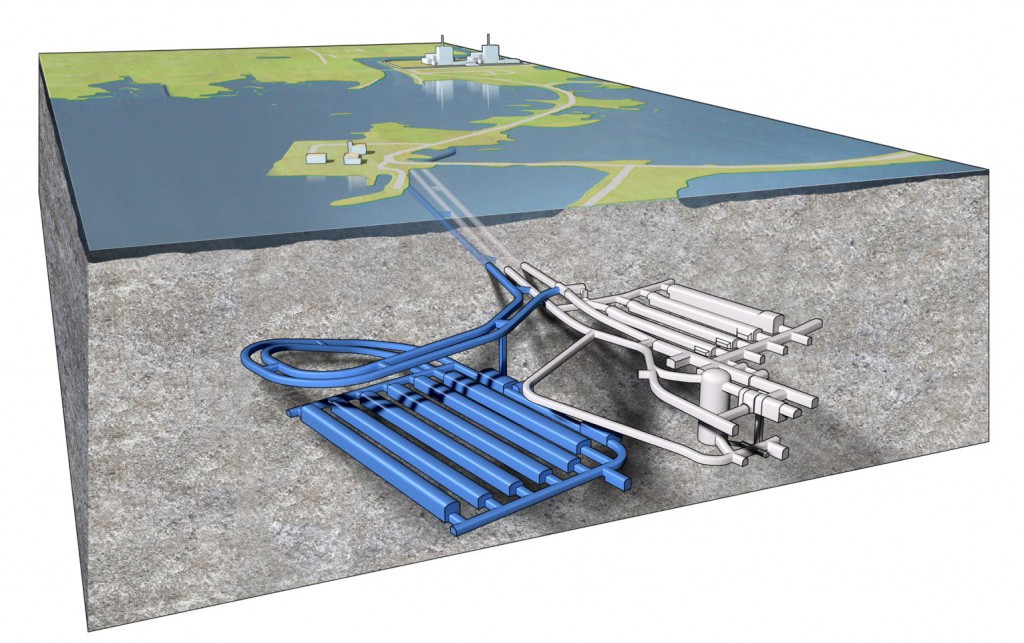 Kernafval opslagmethodes - 2
Zweden
50 meter ondergronds
Duur en gevaar voor aardbevingen
https://skb.com/future-projects/extending-the-sfr/multi-billion-project-to-start-soon/
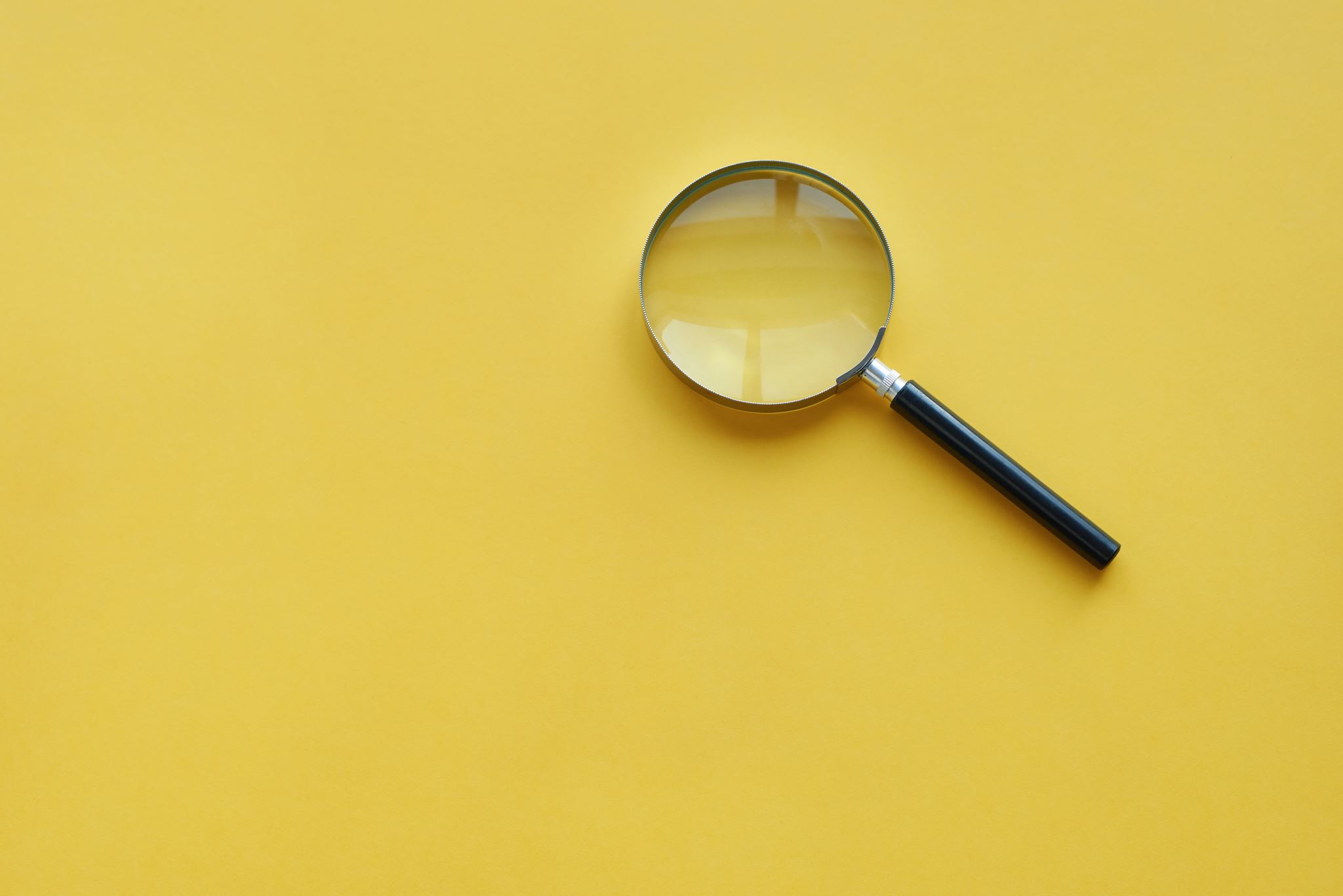 Kernafval opslag methodes
Bekijk in tweetallen één van de volgende video’s:
Nederland: https://www.youtube.com/watch?v=Kn3vJRd6ojg 
Finland: https://www.youtube.com/watch?v=aoy_WJ3mE50 
Frankrijk: https://www.youtube.com/watch?v=UiSrVLKZ-TA
China: https://www.youtube.com/watch?v=v9uiYKTZsmg
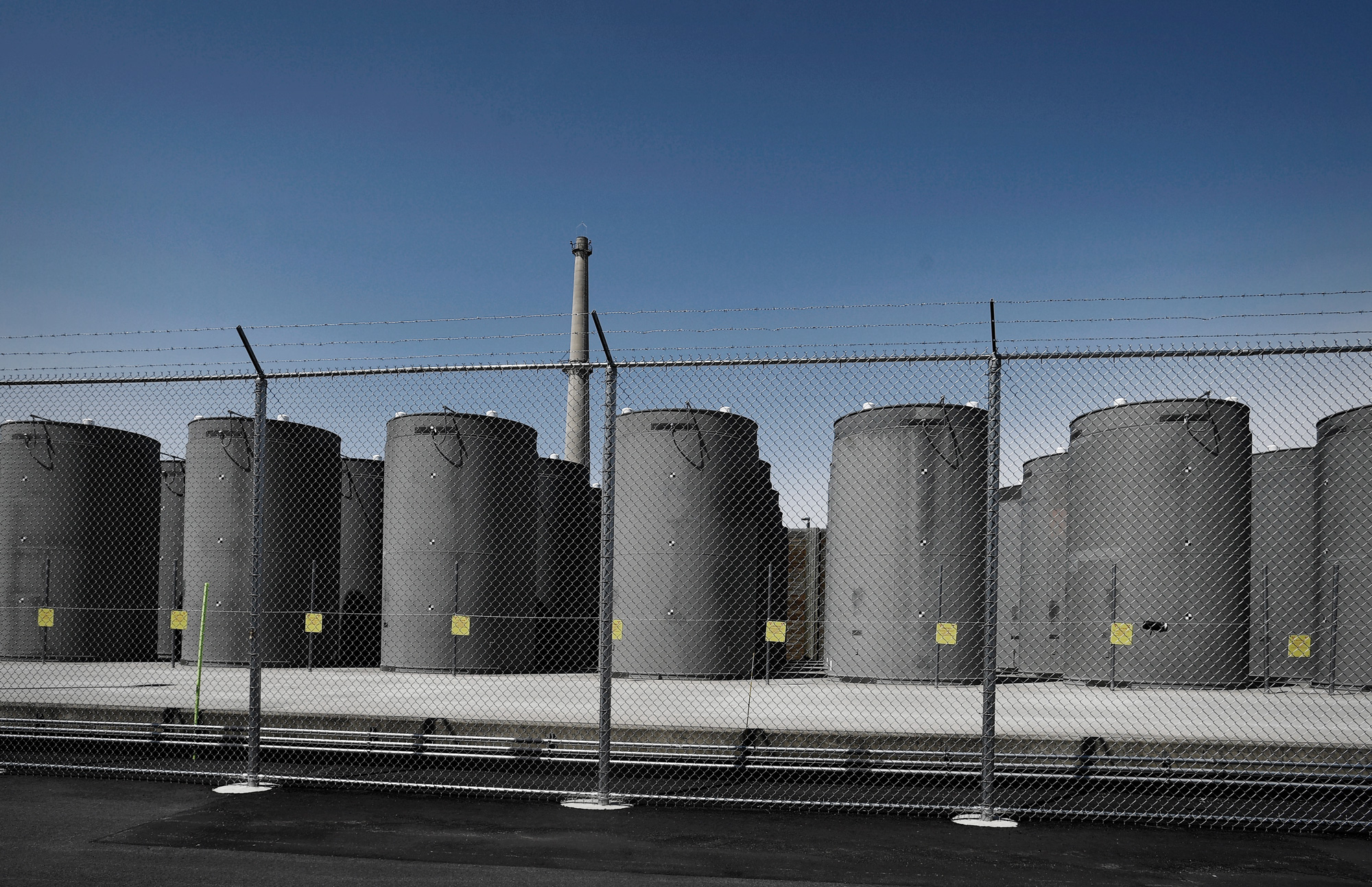 Klassikale discussie
Welke opslagmethode zou jij het liefste in Nederland willen hebben?
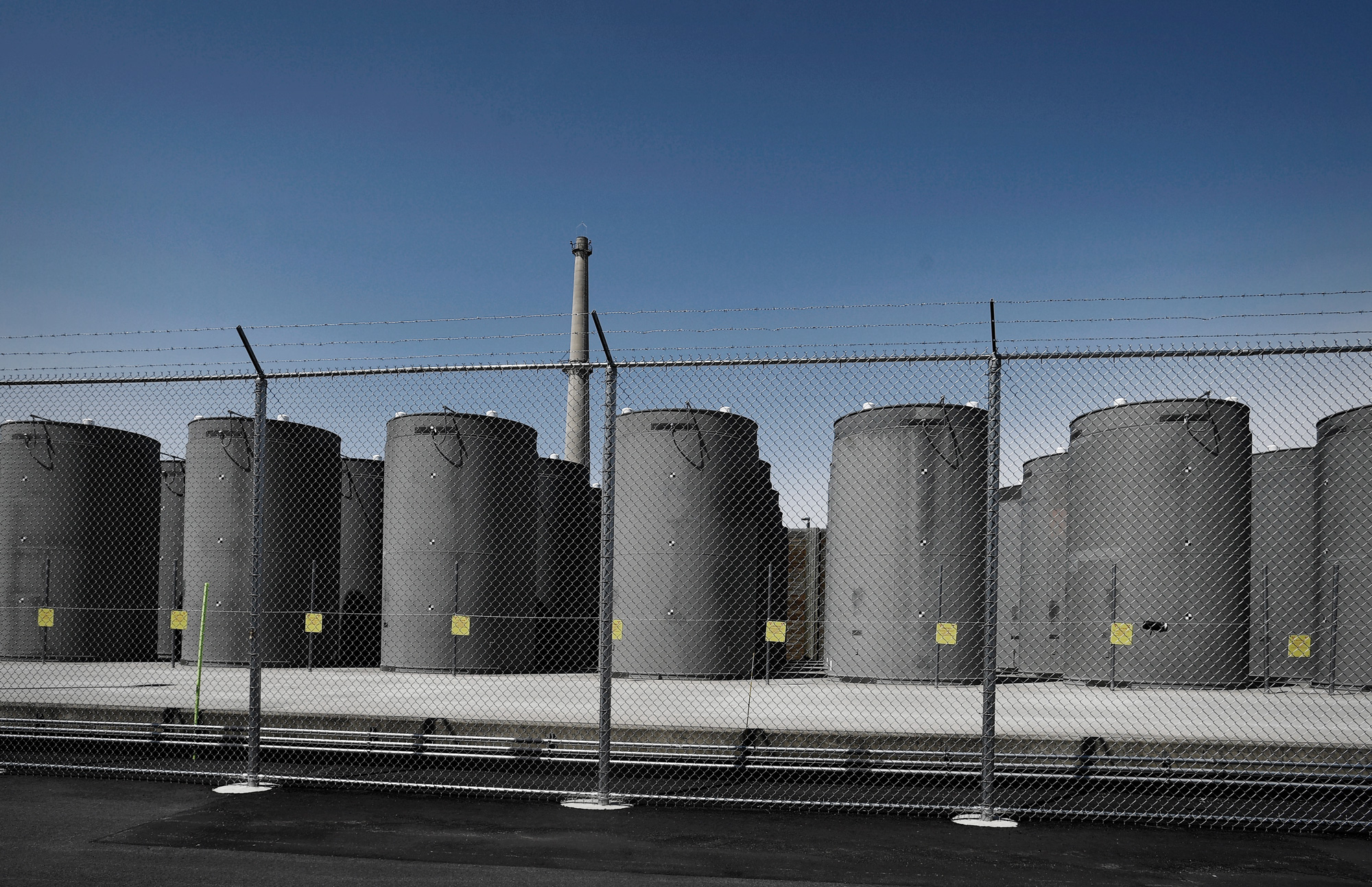 Les 3
De toekomst van de elektriciteitsopwekking
Elektriciteitsopwekking
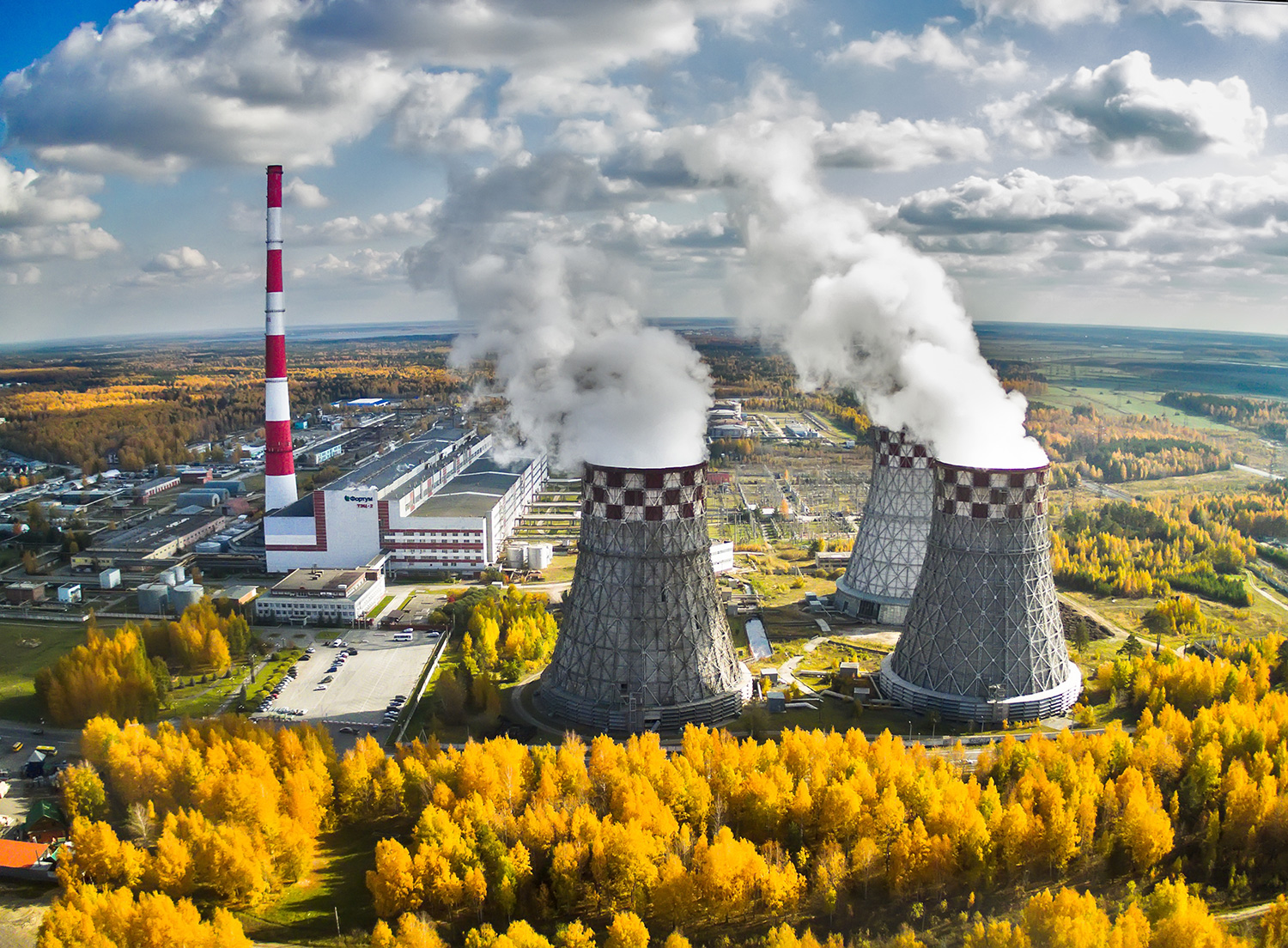 Elektriciteitsopwekking
Maak een pitch in tweetallen waarin jullie presenteren hoe we in de komende jaren elektriciteit moeten opwekken en of dit met kerncentrales moet gebeuren of niet.